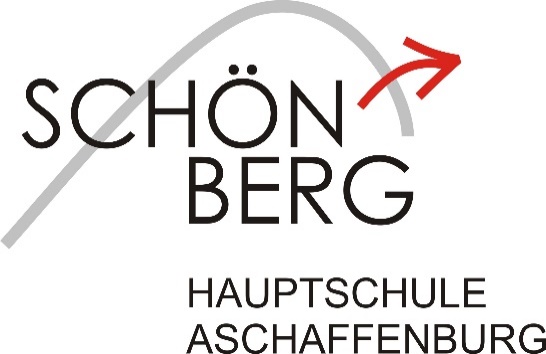 Praxisklasse
Aschaffenburg
MITTELSCHULE
ASCHAFFENBURG
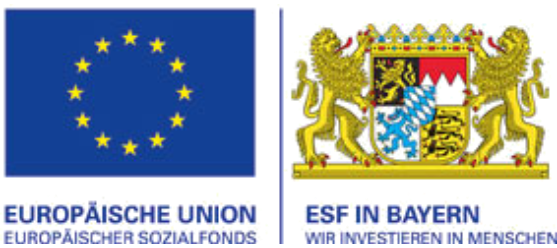 Die Praxisklassen
in Bayern
und Unterfranken
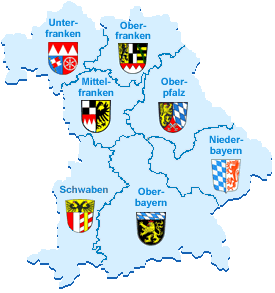 Stadt und Landkreis Aschaffenburg
Praxisklasse
Aschaffenburg
Die Praxisklasse
Sie ist für Schüler gedacht….
…die schulische Probleme haben. (große Wissenslücken, „kein Bock“, „Torschlusspanik“, Probleme in der alten Klasse)
…die kaum bzw. keine Chance haben, den Hauptschulabschluss zu erreichen.
…die sich in ihren alten Klassen nicht mehr geborgen fühlen. (Stichwort Mobbing) 
…die keine Perspektive nach der Schulzeit haben.
…die einen Neuanfang brauchen.
Was ist die Praxisklasse nicht?!
Die Praxisklasse ist keine Veranstaltung um sich ein 
„schönes Leben“ zu machen!
 Sie ist keine „Restklasse“!
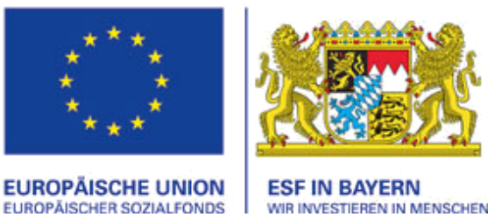 Praxisklasse
Aschaffenburg
Aufnahme in die Praxisklasse
freiwilliger Besuch
Zustimmung der Erziehungsberechtigten
Bereitschaft der Schüler
Unterzeichnung des Lehrer-Schüler-Eltern Vertrags
vorherige Gespräche mit Schülern, Erziehungs-berechtigten und außerschulischen Partnern
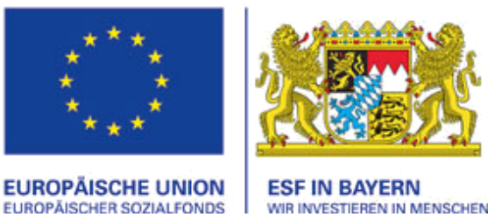 Praxisklasse
Aschaffenburg
DAS erwarten wir von den Schülern:
Wille
und auch von den Eltern!
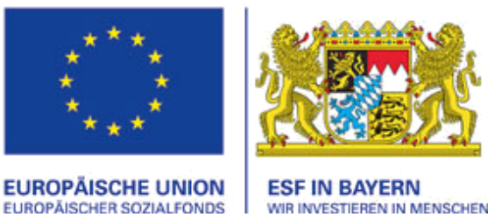 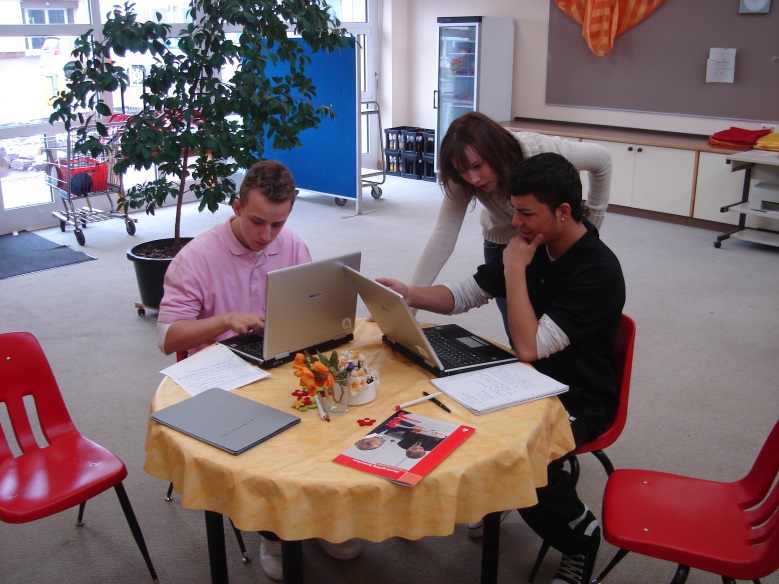 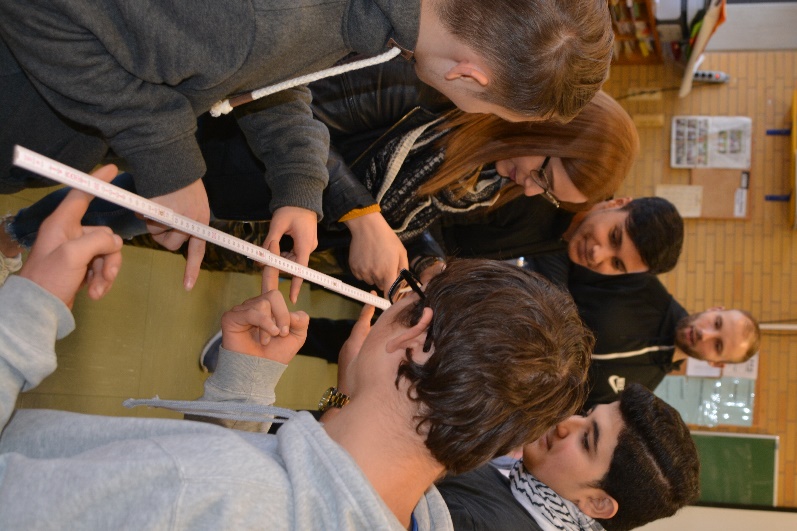 individuelle Betreuung
Praxis…
Teamfähigkeit
Klasse!
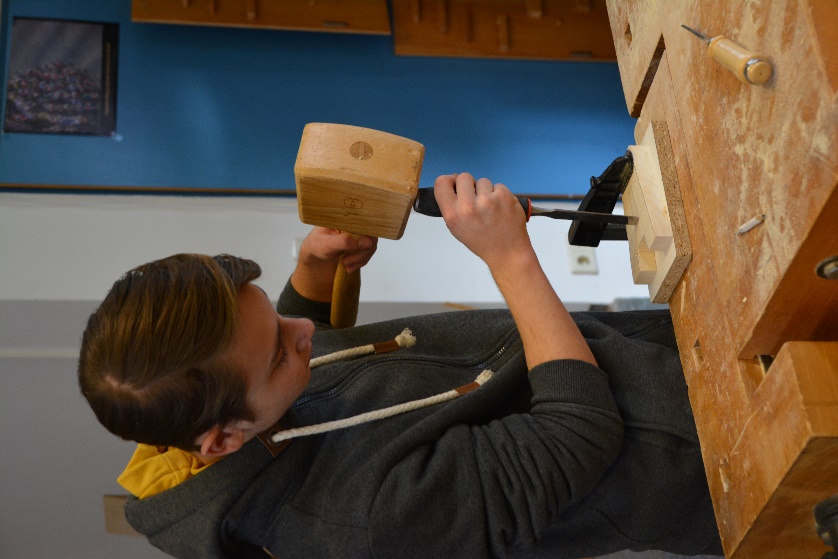 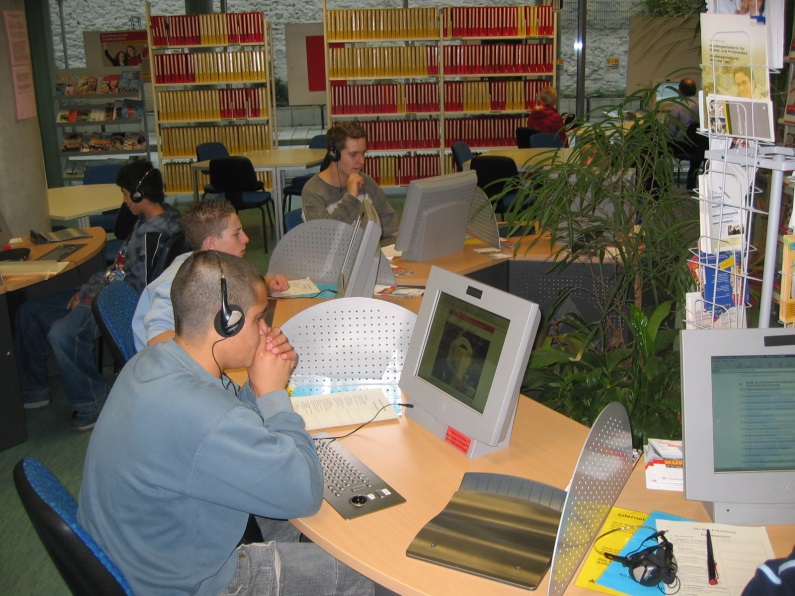 Praktika
Berufsorientierung
Praxisklasse
Aschaffenburg
Die sozialpädagogische Betreuung in der Praxisklasse
Soziales Kompetenztraining
Unterstützung in der Persönlichkeitsentwicklung
ggf. persönliche Betreuung und Beratung
Bewerbungstraining
Ansprechpartner auch bei individuellen Problemen
Kooperation mit verschiedenen Einrichtungen 
Öffentlichkeits- und Elternarbeit
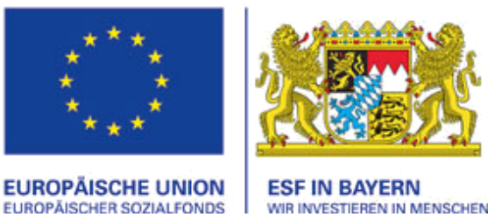 Praxisklasse
Inhalt :			- Einzelne Fächer fallen weg
	- Zwei Tage in der Woche Praktikum
	- 3 x 2 Wochen Blockpraktikum
 	- Berufsrelevantes Grundwissen
Ziele :			 - Fit für ein Leben nach der Schule
			 - Schaffung einer positiven Lebenseinstellung
	 - Teamfähigkeit
	 - Finden einer Lehrstelle und/oder 
	 - Vorbereiten für den Mittelschulabschluss
Was kommt nach der Praxisklasse :
			- Lehrstelle
			- Weitere Bildungswege oder Schulen
Praxisklasse
2
Pflichtfächer
Religionslehre / Ethik
10
Deutsch + Mathematik
18
4
Sach-Unterricht:
Arbeitslehre, GSE, PCB
Aschaffenburg
2
Sport,
ggf. in Kooperation mit Regelklasse
2
Wahlpflichtangebote
Arbeitsgemeinschaft
4
2
Förderkurs
22
2 Praxistage
ca. 8 + 8
22 + Praxis
Schülerstunden in der Woche insgesamt (Schule + Praxis)
Stundentafel der Praxisklassen
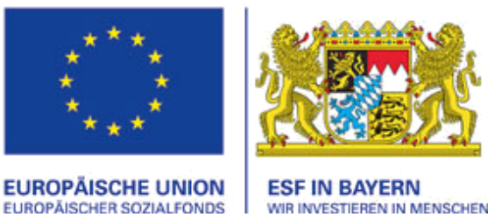 Praxisklasse
Theorieentlasteter Mittelschulabschluss
Entlasszeugnis der 
P-Klasse
Berufliche Fortbildung
z.B. BFZ, BS, sonst.
Lehrstelle
Wege nach der Praxisklasse
Wichtige Termine
21.5.19		10 Uhr 20 Jahrfeier Praxisklasse 						Aschaffenburg

24.5.19		Bewerbungsschluss

24.6. – 28.6.19	Aufnahmegespräche

23.7.19		1. Elternabend um 18.30 Uhr
Praxisklasse
Aschaffenburg
Kein Schüler verlässt die Praxisklasse ohne zu wissen: wohin!
Danke für Ihre Aufmerksamkeit.
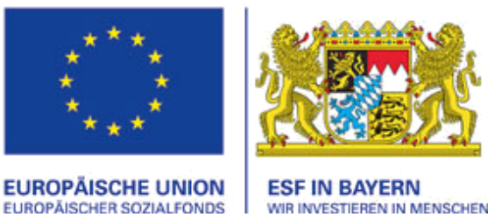